Herbert Wertheim College of Medicine

Advanced Interviewing Training      

Human Resources 
2017
1
Agenda
Expectations Vs. Reality
Cost of a Bad Hire
Who is Really Winning?
Interviewing Methodologies
Iceberg Model
Mindset Matters
Determining Competencies	
Behavioral Based Questions 
Motivation Based Questions
Exercise
What to Look For
Interview Process
Tips for Interviewing
Avoiding Interviewing Errors
Resources and Contacts
Questions?
AGENDA
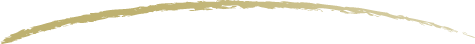 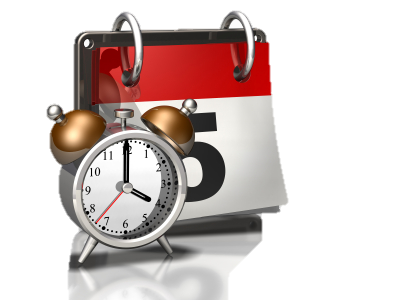 2
Expectations Vs. Reality
3
Expectations Vs. Reality
During Interview
After Hire
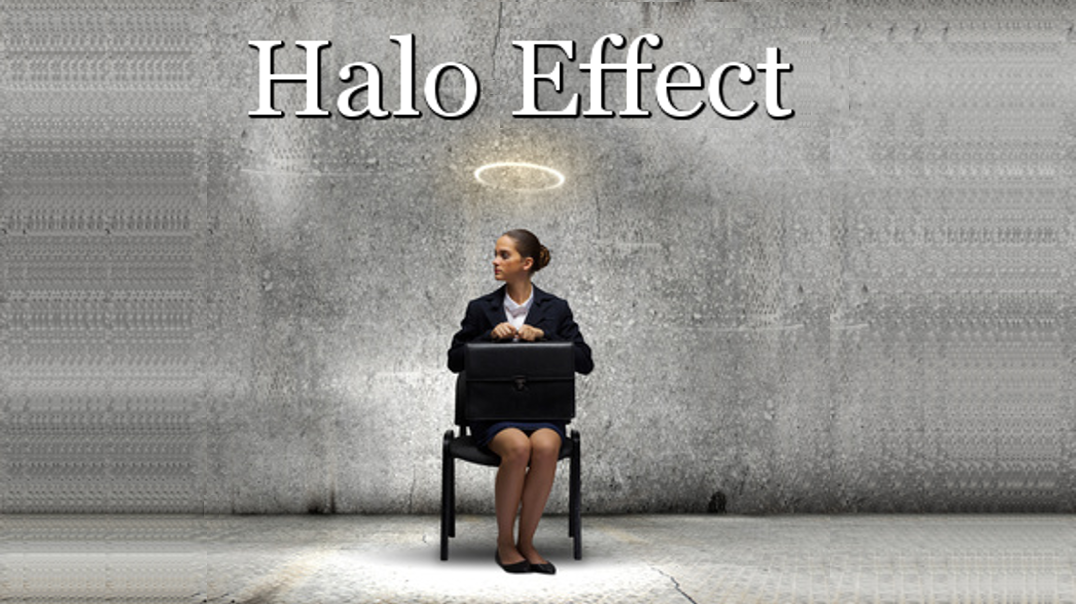 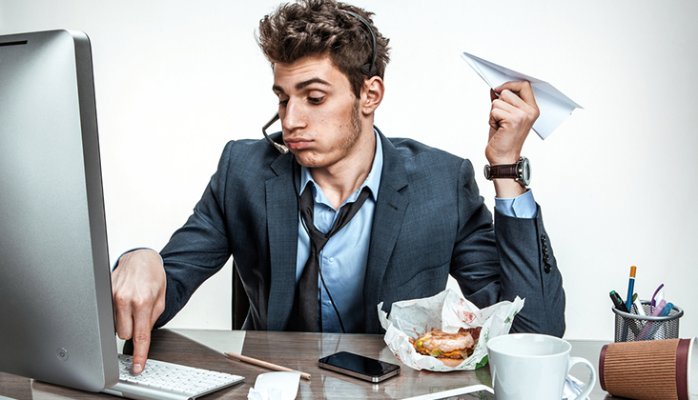 4
[Speaker Notes: Expectation Vs. Reality

How many of you (raise of hands) have had this experience: Candidate interviewed is a star! They have the skills, education and knowledge you are looking for. They had a great answer for every question you asked. When the employee starts working they do not live up to expectations. They fall short to how they performed during the interview process.

This training is created to teach you the best tools to avoid this in the future.]
Cost of a Bad Hire
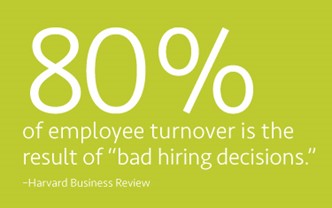 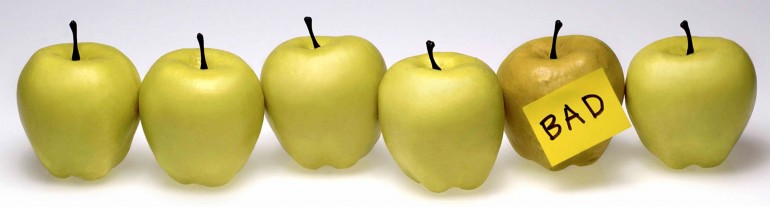 5
[Speaker Notes: Cost of a Bad Hire
There are many parts at play when it comes to turnover. But one of the major parts that you as hiring officials have control over is selecting the correct candidate.]
Cost of a Bad Hire
Recruitment Costs: advertising, screening/sourcing, interviewing, and hiring


Onboarding: training and management time


Lost Productivity: learning curve to reach the productivity of an existing employee

Lost Knowledge: knowledge that is acquired through years of experience is lost


Lost Engagement: other employees who see high turnover tend to disengage and in turn be less productive
6
[Speaker Notes: Cost of a Bad Hire

Studies show that supervisors spend 17% of their time managing poorly performing employees (Robert Half November 2012)

The average cost of a bad hiring decision can equal 30% of the individual’s first-year potential earnings (Forbes 2016)


Recruitment costs- 
Example: Minimum posting for CareerBuilder is $220, time is money we are all getting paid while we conduct interviews. Background checks cost money. Time recruiter spends on pre-employment

Onboarding: You or your employees spend time training the new employee. This is time that cannot be taken back. This time could have been used to work on job responsibilities and projects

Lost productivity: There is a learning curve. A new employee will slowly become productive as time passes. If there is constant turnover full productivity may not be achieved

Lost engagement: Employees get discouraged. Some employees may lose interest and motivation in performing well 

Cost of mistakes: new employees are more likely to make mistakes as they learn. If there is a mistake to be fixed it may take a new employee a longer period of time to amend

Training cost: Training is crucial to the success of a new hire and it takes a lot of effort and time. Having to train many new hires on the same thing because of turnover takes a toll on you or your teams productivity. 

Lost Knowledge: When an employee leaves they take with them the knowledge they have accumulated during the time they were here. It will take the new hire some time to get to the same level as the previous employee]
Who is Really Winning?
Candidates have the upper hand….

Questions and answers have become cliché

Websites and books provide the “right” answers

Common answers make it hard to distinguish one candidate from another

Candidates know the ins-and-outs of interview etiquette

Candidates are well rehearsed and ready to impress
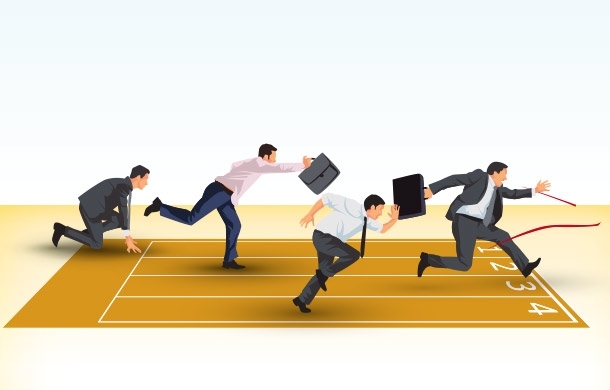 7
[Speaker Notes: Who is Really Winning?

Analyzing the current job market who is really winning? The candidates or the hiring officials?]
Interviewing Methodologies
Traditional Interviewing: candidate is asked cognitive and personality type questions
	What are your greatest strengths and weaknesses?
 

Situational Interviewing: candidate is asked hypothetical type questions 
	What would you do if you were unable to meet a deadline?


Behavior Based Interviewing (BBI): candidate is asked to describe past performance and behavior in order to determine knowledge skills, and abilities
	Tell me about a time when you took initiative in improving a process without being asked 	to do so?


Motivation Based Interviewing (MBI): candidate is asked questions that will determine not only their skill (BBI) but also their attitude and passion
	Give me an example of a time where you needed to get people who had very different 	work styles to work cooperatively on a project? Walk me through how you felt internally 	about the people that gave you push back?
8
[Speaker Notes: Interviewing Methodologies

After hearing all of this negative information you’re probably wondering how you can avoid hiring the wrong candidate…

Previously you may have been under the impression that you are making the best hiring decision but it turns out you didn't (reference 1st slide) Therefore, what tools do you have to guide you in that decision? One of the most important tools you have is the interview process, but only if you do it correctly!

Go over different types of interview methodologies

Traditional Interviewing
Example: What are your greatest strength and weaknesses? Or What are you looking for in a boss?
Pros:
Gather needed information ( previous employment information, when they are available to start etc. ) 
May reveal candidates ideal working conditions (good cultural fit)
Cons:
Questions and answers have become cliché
Websites and books that provide the “right” answers
Hard to distinguish one candidate from another
Hiring official most likely to go with “gut feeling”

Situational Interviewing
Example: What would you do if you saw something unethical or illegal in the workplace? Or What would you do if you were unable to meet a deadline?
Pros:
Can assist in having the candidate open up about what motivates them (passions)
Cons:
Assuming candidate will actually do what they say they will do

Brainteaser Interviewing
Example: If you were an animal what would you chose to be?
Pros:
How well candidate performs under stress
How a candidate analyzes a problem
How creative a person is 
Cons:
Most of the time the information provided is not relevant to the work needed to be performed
Interviewers are likely to judge a person based on how they perceived they answered the questions

Behavior Based Interviewing (BBI)
Example: Tell me about a time when you took initiative in improving a process without being asked to do so?
Pros:
Answers are focused on actual past behavior that the candidate is highly likely to repeat
Difficult to fake answers
Cons:
Just concentrates on skills and not other factors such as attitude and passion

Motivation Based Interviewing (MBI)
Example: Give me an example of a time where you needed to get people who have very different work styles to work cooperatively on a project ? Based on response follow up with: Walk me through how you felt internally about people that gave you push back?
Pros:
Same as BBI BUT adds insight into the candidates attitudes and passions by always placing an “obstacle/challenge” in the question. This allows us to identify someone that is a high performer. 


Best Method: A combination of all the above!]
Iceberg Model
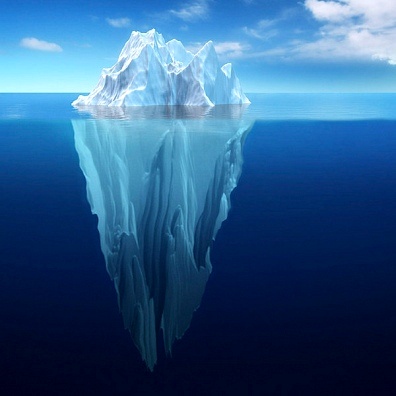 Necessary but not sufficient
Can be taught
Knowledge
Skills
Attitude
Passion
#1 predictor of future performance success
Difficult to change
9
[Speaker Notes: Iceberg Model

It is easy to see and determine a candidate's knowledge and skills even just by reading a candidates CV or asking traditional interview questions but a candidates true attitudes and passions are usually hidden. 

A candidate can put on a mask and show you an outward attitude that is positive but their true self may be different. 

If you conduct an interview using MBI this method will assist you with getting to the true attitudes and passions of a candidate.]
Mindset Matters
A study done by Leadership IQ found that out of 20,000 new hires, 46% of them failed within 18 months. Out of the failing only 11% failed for lack of skill but 89% failed for attitudinal reasons!
10
[Speaker Notes: Mindset Matters

Quote is from a Forbes 2012 article]
Mindset Matters
11
[Speaker Notes: Mindset Matters

Hire for Attitude Train for Skills video]
Determining Competencies
To determine the skills, attitudes and passions you are searching for the position, you need to identify:

Skills you need vs. want 
	
Your institutions culture and values 

The attitudes and passions of employee’s who tend to succeed in your team


Next: Select your Interview Questions
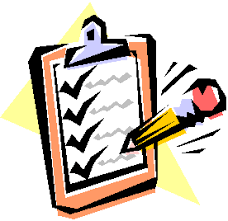 12
[Speaker Notes: Determining Skills, Attitudes, and Passions

Knowledge, skills, attitudes, and passions are also known as Competencies!

Traditional interviewing has less than a 30% chance of predicting job performance. Motivation and Behavior based interviewing approach is in upward of 65% effective in measuring and predicting job performance. (High-Impact Interview Questions by Vicotria Hoevemeyer)

Hands down there are certain skills and knowledge that a position requires. That is why we have minimum qualifications. But as a hiring official you can determine what other skills and knowledge are worth taking the time to teach and what skills are “just nice to have” but not necessary if it means the selected candidate has the right attitude, passion and fits into your culture. 

See next slide for example of values and attitudes a hiring official can consider to help them determine their culture]
Behavioral Based Questions
Situation- What was the past situation?

Obstacle/Opportunity- What were the challenges, obstacles, and/or opportunities?

Action- What action was taken to face the obstacle/opportunity?

Results- What were the results?

Example – Behavioral Based Questions

Tell me about a time you needed to handle a stressful situation?

Describe a specific time you dealt with someone in another department that was upset about your level of service?

Give me a specific example of when you had to get people with different working styles to do a project together?

Tell me about a time you disagreed with a decision your supervisor made and describe what action you took if any?
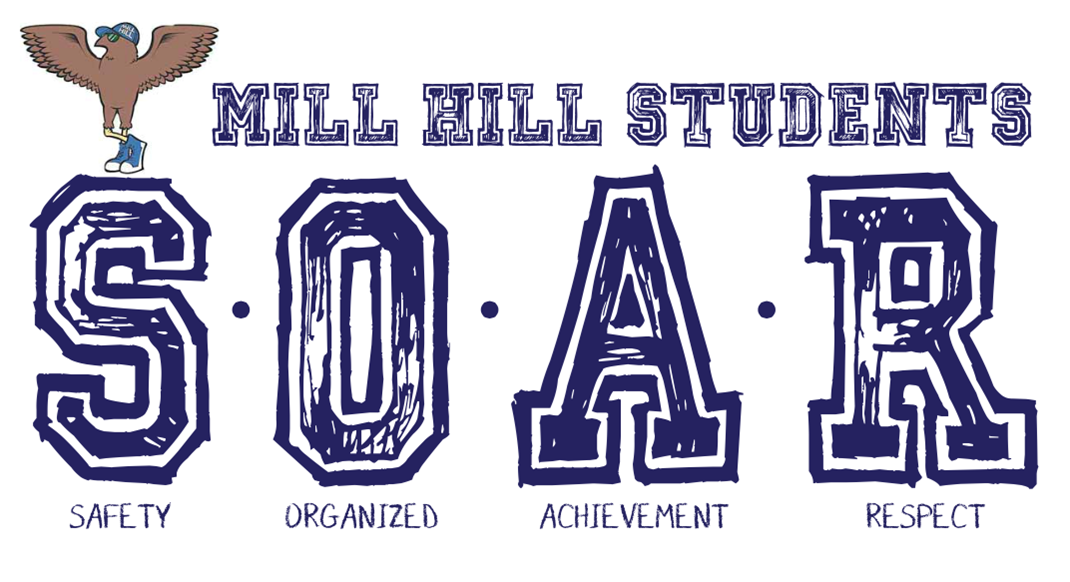 13
[Speaker Notes: Now that we’ve discussed that Behavior Based and Motivation Based interviewing is the way to go you’re probably asking yourself how do I come up with these type of questions?!
Follow the SOAR model]
Motivation Based Questions
Example – Motivation Based Questions 

Imagine you came home after hard day’s work and said: “Today was an awesome day!” What would that day look like?

When you were in a high-pressure situation at work or had to push through failures, how did you handle this and what motivated you to continue?

If you got hired, loved everything about this job, and were paid the salary you asked for, what kind of offer from another company would you consider?

Tell me about a project or accomplishment that you consider to be the most significant in your career.


Example – Follow up questions
What was your reaction?
What did you learn?
What were you thinking at that point?
Were you happy with the outcome/result?
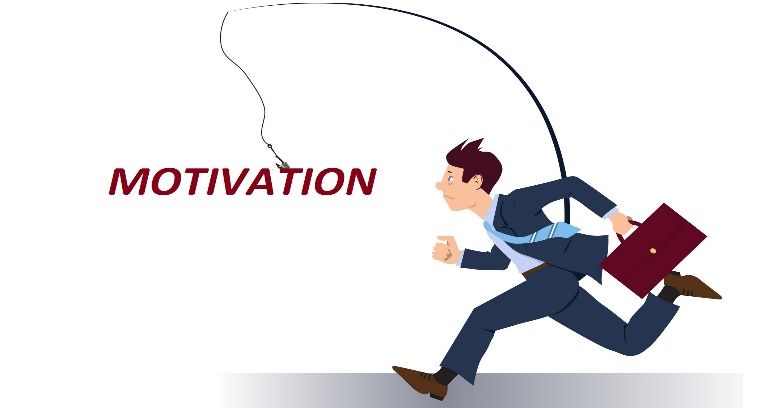 14
Exercise
In groups of two, follow the steps below for the position assigned:


Determine at least three competencies needed to perform the job. (make sure to include a mix of skills, attitudes and passions)

Create at least three interview questions using the S.O.A.R model 

Determine who will be the interviewer/interviewee then have a mock interview with the questions created

Based on responses, determine what follow up questions and motivation based questions need to be asked

Share feedback
15
What To Look For
Look for candidates that possess positive attributes vs. negative ones: 


Have ability to overcome obstacles 
Blame external factors and do not take responsibility

Provide clear and detailed examples of past performance 
Turn an answer into a situational example

Take ownership of mistakes or problems
Complain about a situation and/or person

Share what they learned from past experiences
Do not have the ability to identify what they learned from past experiences

Have the passion and motivation that match the position and culture of the institution
Have the passion and motivation that is not aligned with the position and culture of the institution
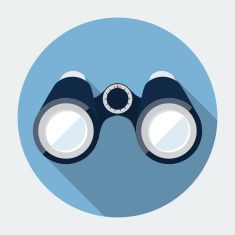 16
[Speaker Notes: What to Look For


These are indicators of competencies we do want in employees working at FIU versus the ones that we do not.]
Interview Process
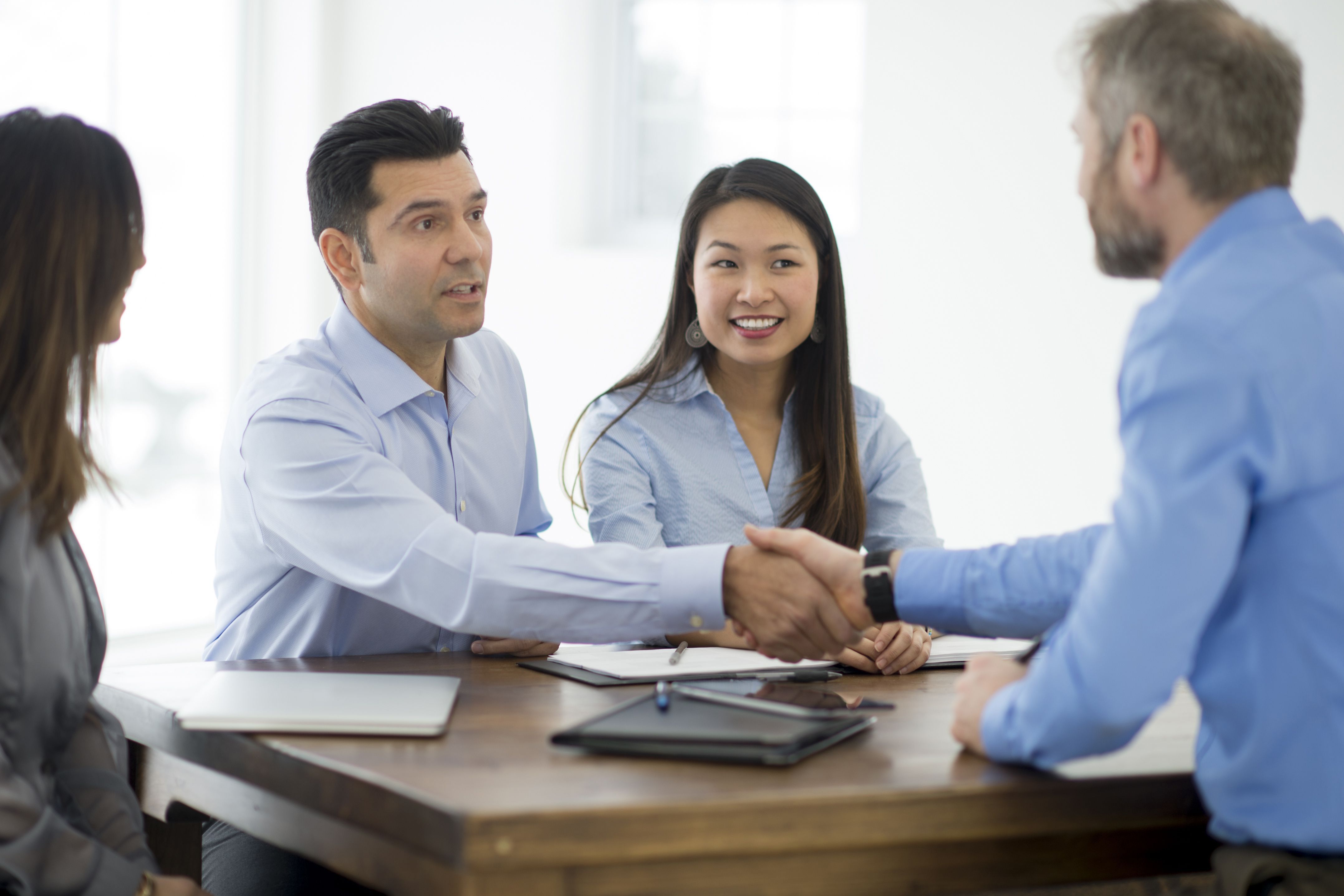 Conduct introductions 

Provide a brief summary of the position

Review CV with candidate to:
Clarify dates of employment and gaps
Clarify longevity of position/ reason for leaving?
Clarify responsibilities and accomplishments in previous positions

Ask Behavioral Based and Motivation Based questions

Discuss salary expectations and potential start date

Ask the candidate if they have any questions

Provide a time frame of the hiring process and what the next steps will be
17
[Speaker Notes: Interview Process

Key points to address during interview

Brief summary of what the job entails will provide a candidate knowledge they can use to determine if the position they are interviewing for would be a good fit for them. It can also prompt them to ask questions specifically to certain job responsibilities

Gaps in employment should have a valid explanation. Could also help determine why they left their previous position (resignation vs. layoff)

Longevity= What is considered a decent period of time in a position is slowly evolving with different generations. Baby boomers tend to stay in one place for longer periods of time but more recent generations tend to stay shorter periods. Even though the expected time frame maybe shortening it is still a red flag if a candidate is jumping from position to position. 

Do not run away from asking wage expectations. This will provide you  clear insight into the candidate’s mindset and can help you eliminate from consideration certain candidates. It can also save time by avoiding candidate being passed on to future stages of the recruitment process if they will reject an offer based on the salary.]
Tips for Interviewing
Prepare the interview questions beforehand (be consistent with all candidates)

Tie job competencies to questions 

Treat candidates like customers, be welcoming, no interruptions

Involve others- Someone who will work closely with the candidate, someone who previously performed the job and/or an unbiased third party

Actively listen to the candidate in order to prepare follow up questions

Spend adequate time with the candidate (recommended time- 1 hour)

Set realistic expectations of what the job entails

Leave time for the candidate to ask questions

Never verbally offer the job to a candidate (Please inform HR of your choice and a proper salary analysis will be conducted)
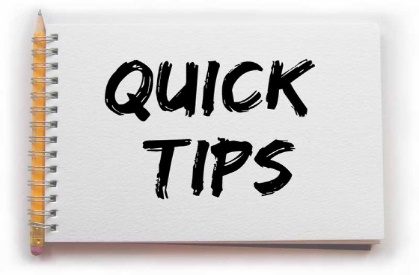 18
[Speaker Notes: Tips for Interviewing

Structuring your interview questions will help you create an even playing field for all candidates. It can also avoid unnecessary negative claims from candidates 

Someone who works closely with the role the candidate is being considered for can help determine if the candidate will be a right fit (attitude, passion and culture)
Someone who has performed the job before can help determine if the candidate has the necessary knowledge, skills and attitudes
An unbiased third party can provide insight that may be missed by the individuals involved in the day to day of the position

The interview should be about grasping as much information from the candidate to be able to make a good and fair decision. Therefore, the candidate should do the vast majority of the talking. Interviewers should concentrate on asking predetermined questions and follow up questions. This avoids deviating from the task at hand.

Spending adequate time relates to the above mentioned. 30 minute in person interviews are not enough time to perform a thorough interview

Human resources conducts references and through compensation analysis before offering a conditional offer. For the compensation analysis HR looks at internal equity as well as market data and takes into consideration the candidates education and experience when determining a fair salary to offer.]
Avoiding Interviewing Errors
19
Avoiding Interviewing Errors
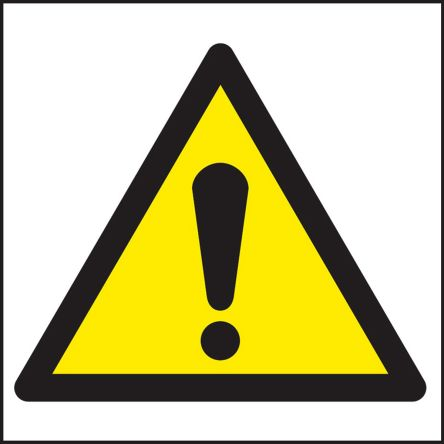 Avoid common interviewing errors:


Similar-to-me/Different-from-me: using yourself as a yardstick


Varying Standards: Using different standards for different candidates


Stereotypes and Biases: allowing personal biases to affect decisions


Halo/Horn Effects: Allowing one skill or characteristic about a candidate (positive or negative) overly influence your decision
20
[Speaker Notes: Avoiding Interviewing Errors

 ** Unconscious biases.

Federal and state laws prohibit employers from discriminating in any aspect of the recruitment process, including screening applications, conducting interviews, and testing applicants. 
Title VII, The Pregnancy Discrimination Act, The Equal Pay Act of 1963, The Age Discrimination in Employment act of 1967, Title I of the Americans with Disabilities Act (ADA),  The Genetic Information Nondiscrimination Act of 2008.

During the interview process, employers may not ask questions about protected characteristics. Therefore, it is critical that all parties involved during the recruitment process are compliant with anti discrimination laws and regulations.


Simple rule: Ask only questions that pertain to the position and its defined work, not questions about the applicant]
Avoiding Interviewing Errors
Avoid asking questions related to protected categories such as:
Example of allowable questions:

What languages do you read, speak, or write fluently?

Are you able to work within our schedule?

Are you able to work overtime and travel on occasion?

Tell me about a previous experience managing a diverse team of people?
21
[Speaker Notes: Avoiding Interviewing Errors

Even though there are legal alternatives it is not a loophole to try to determine off-limit information, they are alternatives to find job specific information.

Illegal: What is your native tongue?
Legal: What languages do you read, speak, or write fluently?

Illegal: What religion do you practice?
Legal: Are you able to work within our schedule?

Illegal: Do you have or plan on having children?
Legal: Are you able to work overtime and travel on occasion?

Illegal: How do you feel about supervising men/women?
Legal: Tell me about a previous experience managing a diverse team of people?]
Resources and Contact
Resources
Equal Employment Opportunity Commission (EEOC) : https://www.eeoc.gov/laws/practices/
Society for Human Resource Management (SHRM): https://www.shrm.org/pages/default.aspx
Harvard Business Review: https://hbr.org/topic/human-resource-management
Skillport (Professional Development Online): https://fiu.skillport.com/skillportfe/login.action
Lynda : http://training.fiu.edu/lynda.html

Contact
HWCOM Human Resources Department – 305-348-0621- comhr@fiu.edu
22
Questions?
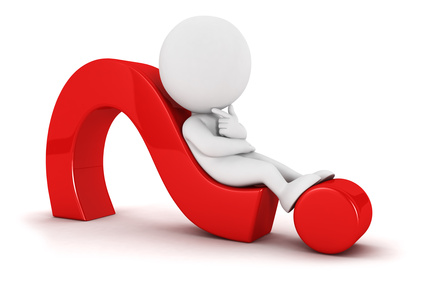 23